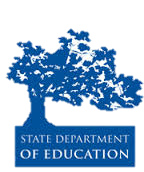 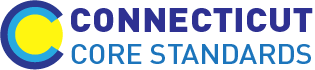 Connecticut Core Standards for English Language Arts & Literacy
Systems of Professional Learning
Module 1 Grades 6–12: 
Focus on Instructional Shifts
[Speaker Notes: (Slides 1-5, including the Pre-assessment, will take about 10 minutes total.)]
You Are Here
Module 2
Classroom InstructionalCycle
Module 3
 Reading, Vocabulary, 
& Discussion
Module 4
Research and  Writing
Activity 1
2
[Speaker Notes: This slide provides a visual showing how the topics for the professional development modules fit together.]
Today’s Agenda
Morning Session: CCS-ELA & Literacy
Pre-Assessment
Overview of K–12 CCS-ELA & Literacy
Vertical Progression of the Standards
Instructional Shifts and Related Practices
Afternoon Session
Instructional Shifts and Related Practices
Evaluating Lesson Alignment
Examining Rigor
Collaboratively Plan for Sharing 
Post-Assessment, Session Evaluation, & Wrap Up
3
[Speaker Notes: Review the agenda noting there will be a 45 minute break for lunch as well as a short morning and afternoon break. You may want to add the importance of coming back from breaks on time to ensure enough time to complete all the work of the day.]
CCS-ELA & Literacy: Module 1 Outcomes
Trace vertical progressions of the CCS-ELA & Literacy leading to the College and Career Readiness (CCR) Anchor Standards
Deepen understanding of the Connecticut Core Standards (CCS) instructional shifts and the related practices
Examine the concept of rigor as it relates to the CCS
Plan support for teachers making the transition to the CCS and ongoing collaboration
4
[Speaker Notes: Review the expected outcomes. Explain that the work we do today will be a baseline for future modules where we dig more deeply into Common Core curriculum, instruction, and assessment.

This module will establish the foundation for your (coaches’) work and will focus on key outcomes such as understanding the CT Core Standards, ELA and Literacy Standards, and the instructional shifts that will support them; exploring grade level expectations of the standards leading to the CCR Anchor Standards, and examining instructional practices through video exemplars consistent with the CT Core Standards’ instructional shifts. The tools and lessons provided throughout this module will set the groundwork for your continued collaboration with other members of your school as well as increased instructional and curricular alignment to the Ct Core Standards. The work we do today will be a baseline for future modules where we dig more deeply into Common Core curriculum, instruction, and assessment.]
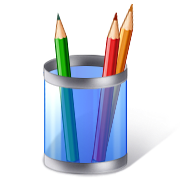 Module 1 Grades 6–12 : 
Focus on Instructional Shifts
Pre-Assessment
Introductory Activity
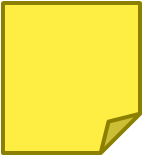 Page 4
5
[Speaker Notes: Direct participants: 
Before we begin, please take a few minutes to complete this short Pre-Assessment. This will gauge your beliefs about the CT Core Standards and related instructional shifts and practices for ELA & Literacy. Note that you will complete the same assessment again at the end of the session as a way to compare your thinking before and after the course.
(This will be a short Self-Assessment, which will be found in the Participant Guide.  It will assess where they are now in their understanding the CCS-ELA & Literacy and related instructional shifts and practices. They will complete the same assessment at the end of the morning session.  Allow 3-4 minutes to complete.)]